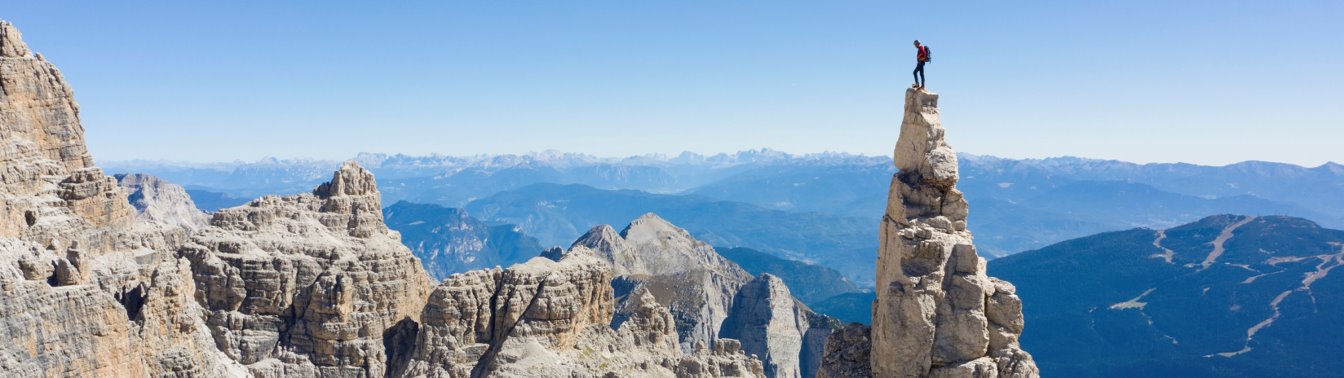 Turismo. La stagione estiva e le sfide future.
Conferenza Stampa 17 novembre 2022
Trend Arrivi certificati
Estate (maggio –  ottobre)
Fonte: elaborazioni TM su dati ISPAT. Il dato di ottobre 2022 è provvisorio
Trend Presenze certificate
Estate (maggio –  ottobre)
Fonte: elaborazioni TM su dati ISPAT. Il dato di ottobre 2022 è provvisorio
Presenze certificate per provenienza
Estate (maggio –  ottobre)
Fonte: elaborazioni TM su dati ISPAT. Il dato di ottobre 2022 è provvisorio
Presenze certificate per mese e confronto con 2019
Estate (maggio –  ottobre)
+4%
+9%
+3%
-0,3%
+14%
+11%
Fonte: elaborazioni TM su dati ISPAT. Il dato di ottobre 2022 è provvisorio
Presenze certificate per mese e confronto con 2021
Estate (maggio –  ottobre)
+107%
+57%
+12%
-3%
+1%
+10%
Fonte: elaborazioni TM su dati ISPAT. Il dato di ottobre 2022 è provvisorio
Presenze certificate per ambito e confronto con 2019
Estate (maggio –  ottobre)
+7%
+7%
+1%
-2%
-4%
+4%
+2%
-2%
-1%
+2%
+9%
+13%
Fonte: elaborazioni TM dati ISPAT. Il dato di ottobre 2022 è provvisorio
Presenze certificate per ambito e confronto con 2021
Estate (maggio –  ottobre)
+9%
+17%
+1%
+13%
+5%
+27%
+7%
+12%
+8%
+23%
+4%
+13%
Fonte: elaborazioni TM dati ISPAT. Il dato di ottobre 2022 è provvisorio
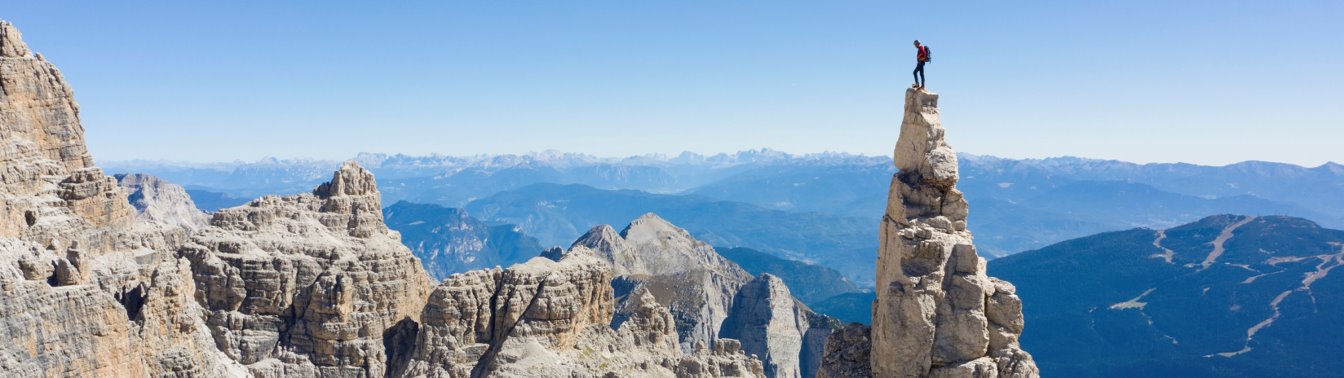 Turismo. La stagione estiva e le sfide future.
Conferenza Stampa 17 novembre 2022